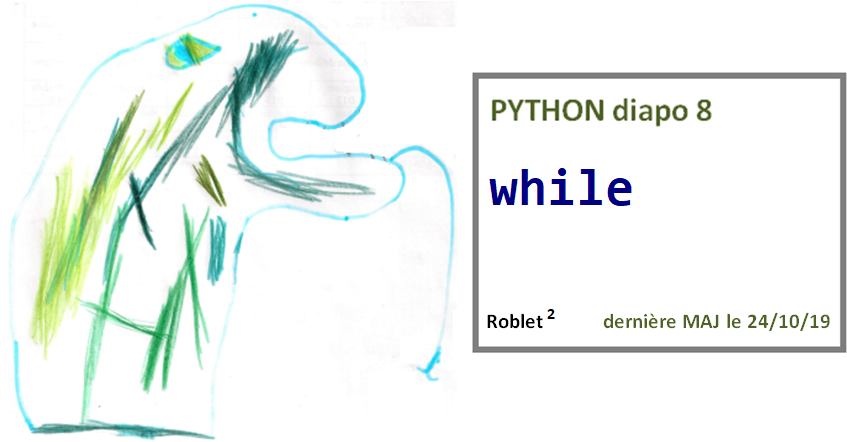 Diapo 8
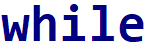 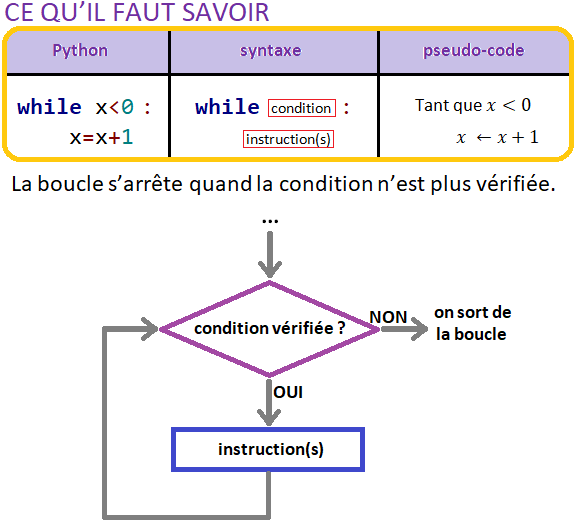 Diapo 8
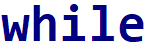 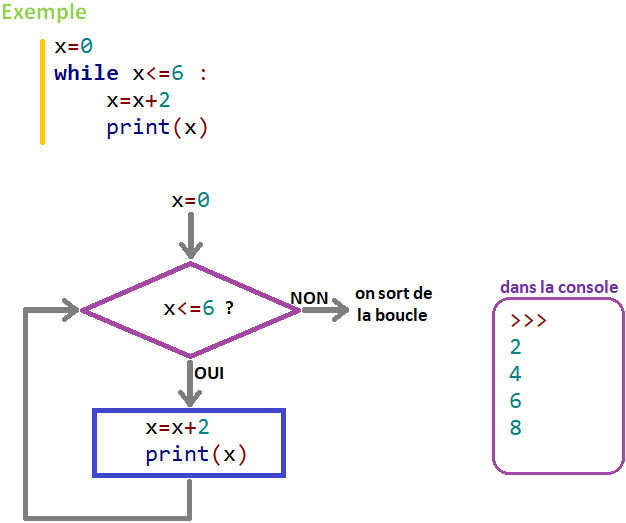 Diapo 8
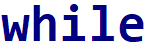 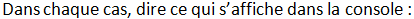 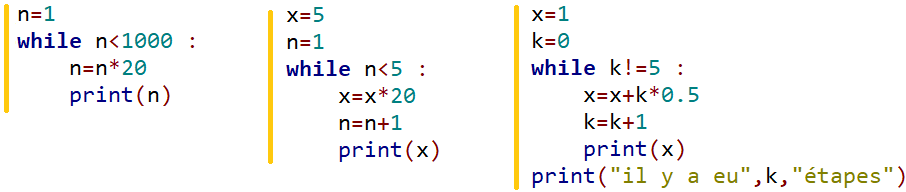 Diapo 8
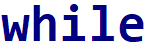 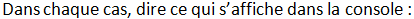 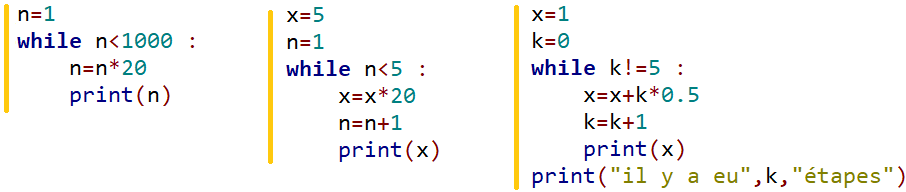 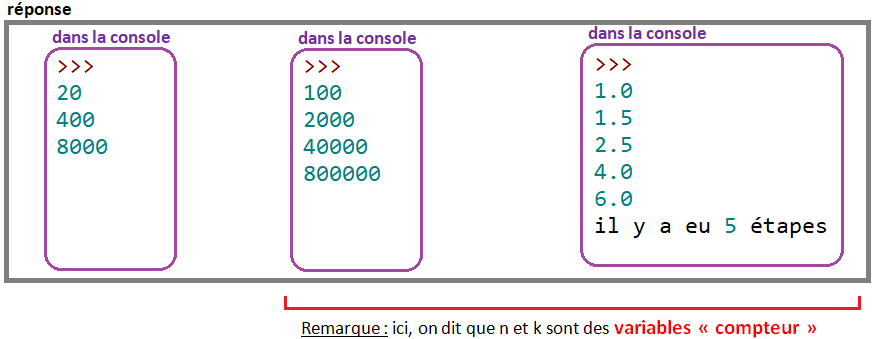 Diapo 8
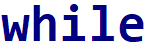 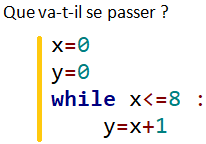 Diapo 8
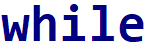 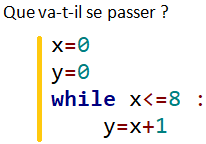 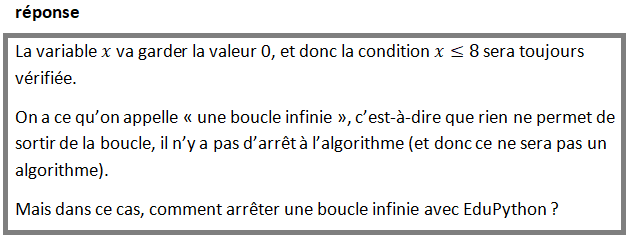 Diapo 8
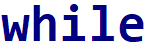 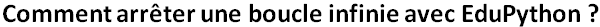 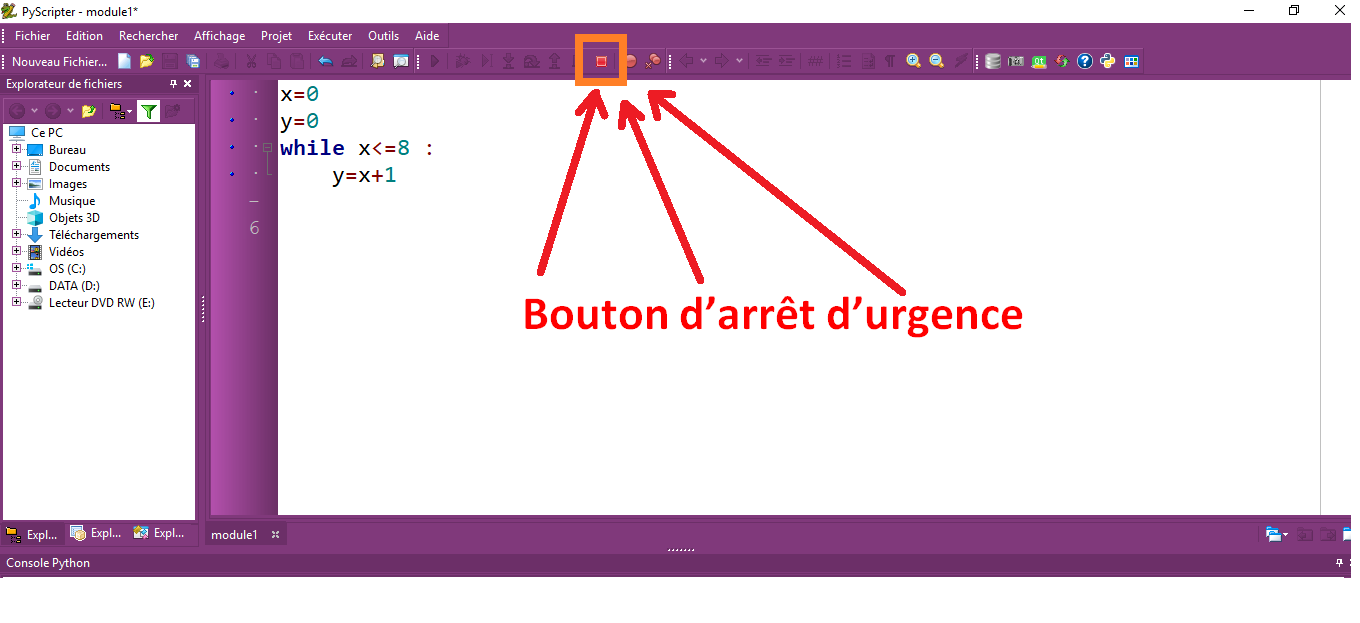 Diapo 8
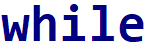 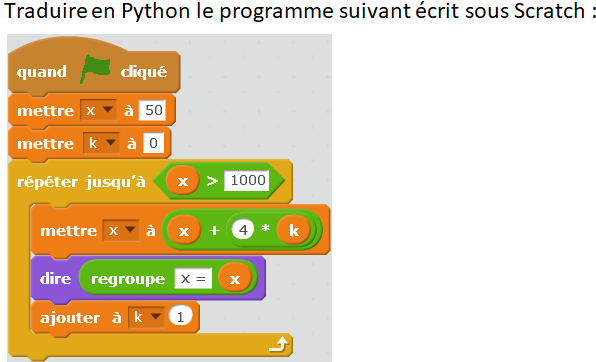 Diapo 8
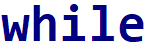 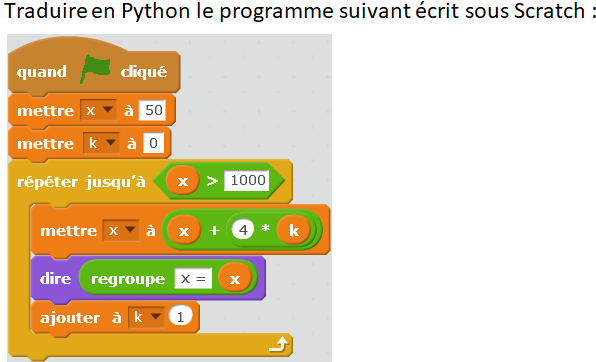 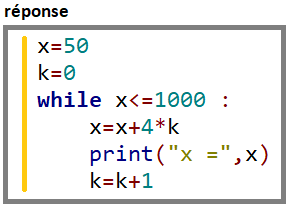